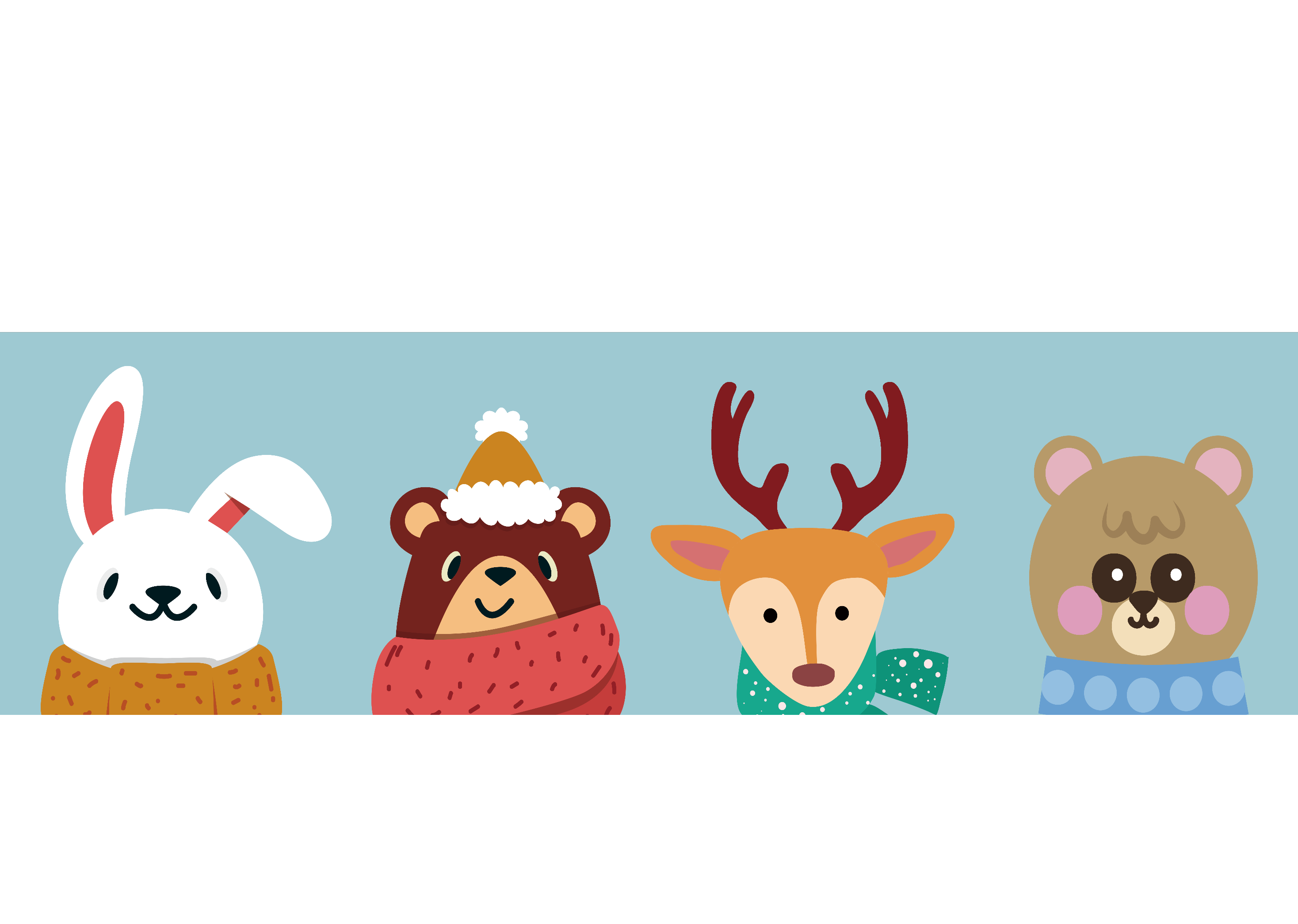 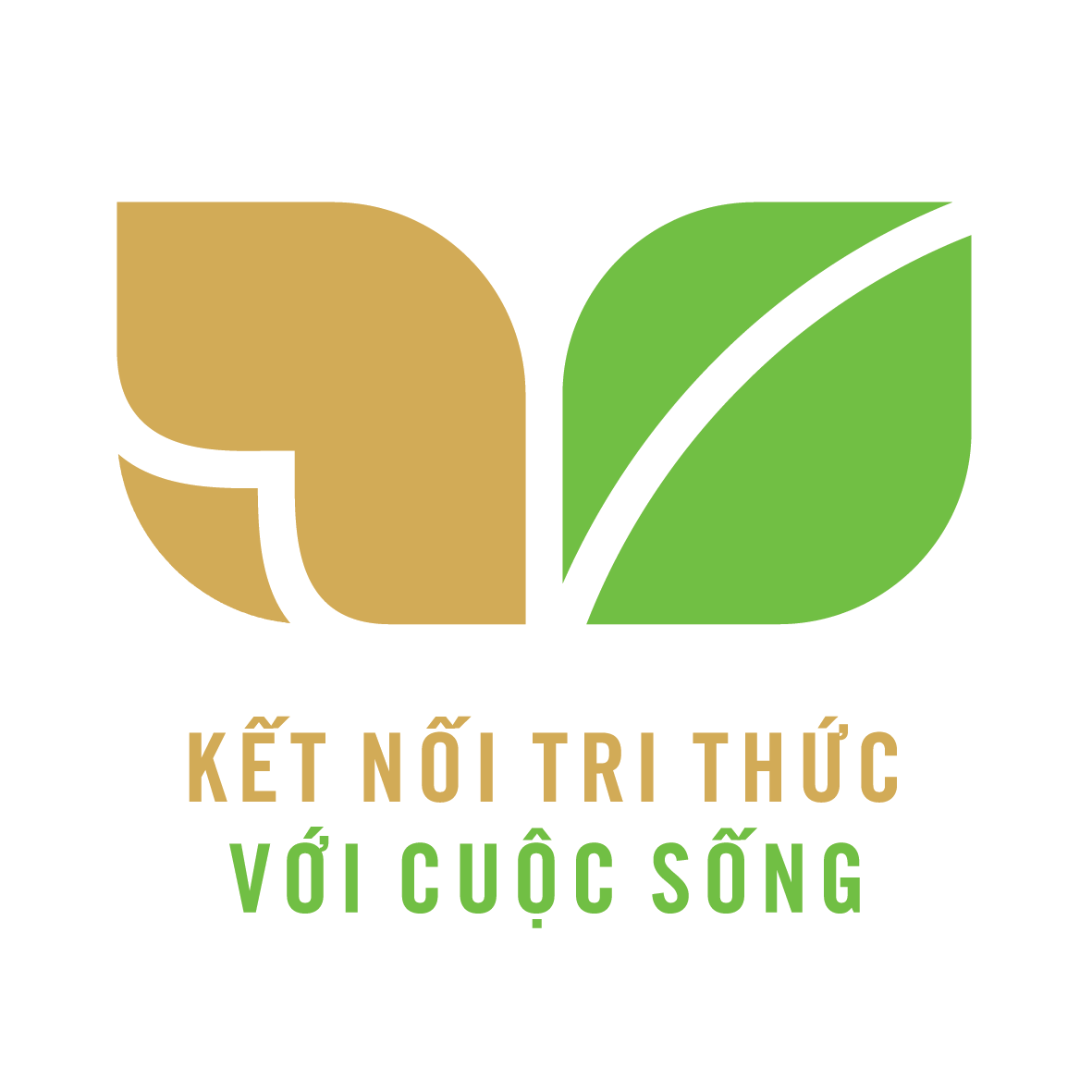 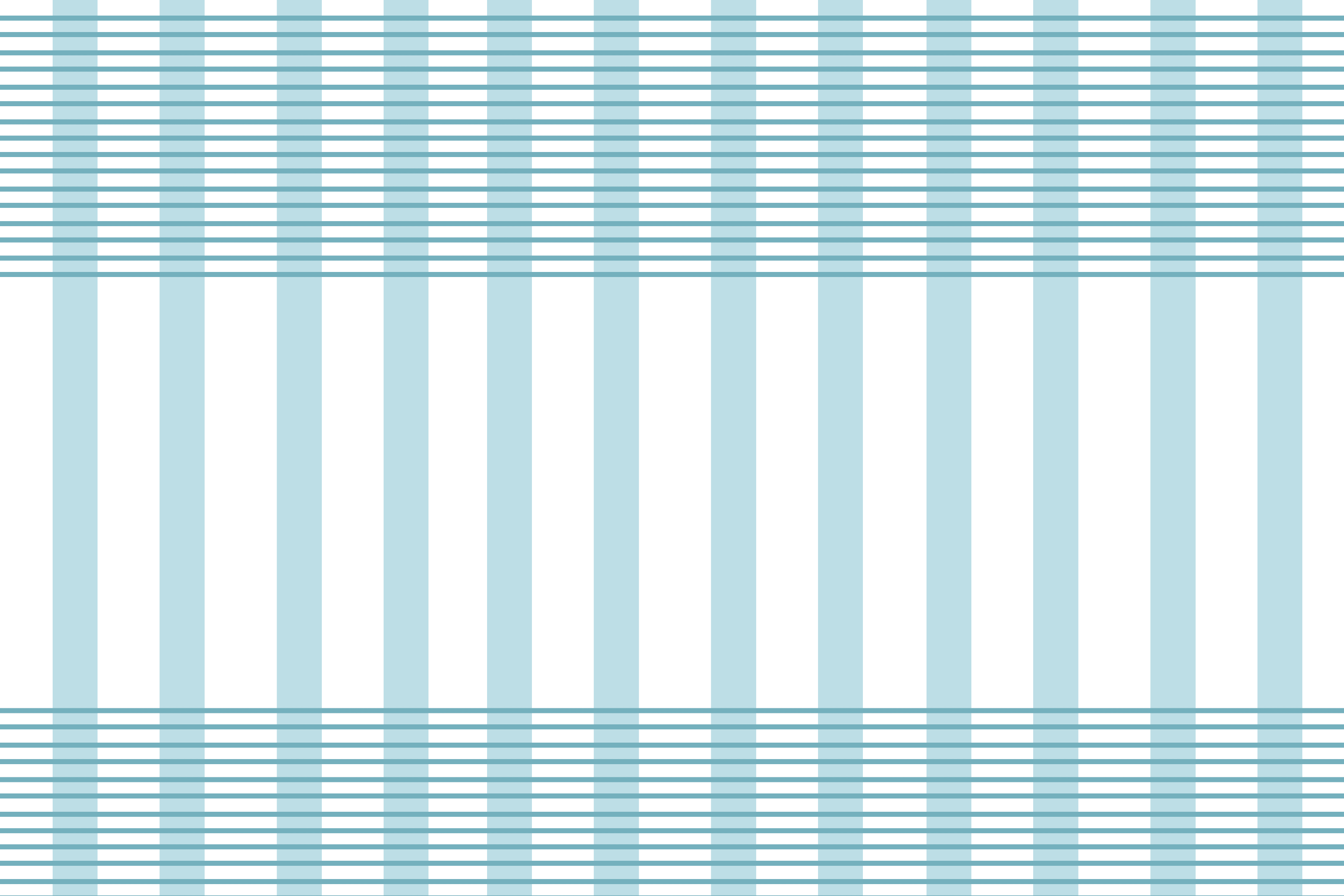 Xin chào tất cả các con!
Thứ …. ngày … tháng 10  năm 2021Bài viết 1:
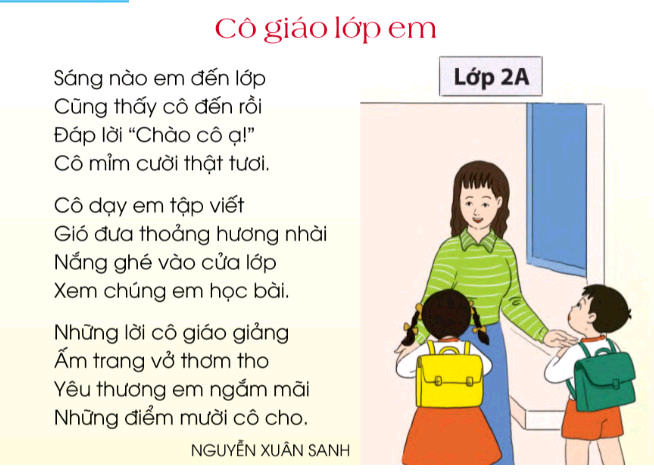 Thứ …. ngày … tháng 10  năm 2021Bài viết 1:          Cô giáo lớp em
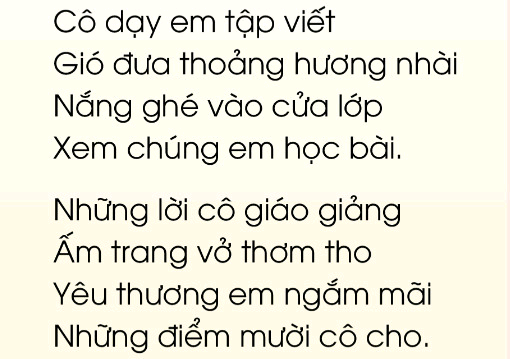 Thứ   ngày tháng 10 năm 2021
Bài viết 1 :
Cô giáo lớp em
Tìm hiểu bài
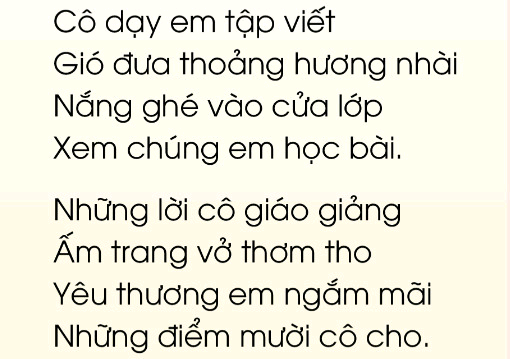 Bài thơ “ Cô giáo lớp em”  giúp em hiểu điều gì?
Khổ thơ 2 và 3 có mấy dòng thơ ?  Mỗi dòng thơ có mấy chữ ? 
 Cần viết hoa những chữ nào ? Hai khổ thơ có những dấu câu nào ?
4. Em cần lưu ý điều gì khi trình bày bài viết?
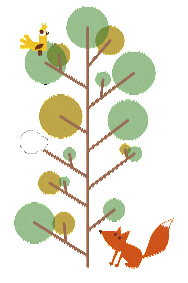 Lưu ý tư thế ngồi viết
1 tay cầm viết
1 tay giữ trang vở
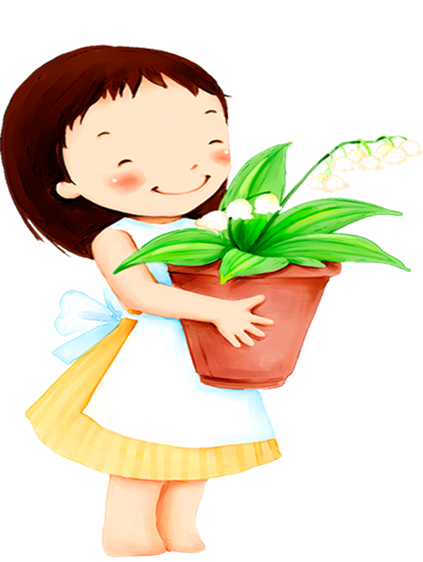 Thẳng lưng. Chân đặt thoải mái, đúng vị  trí
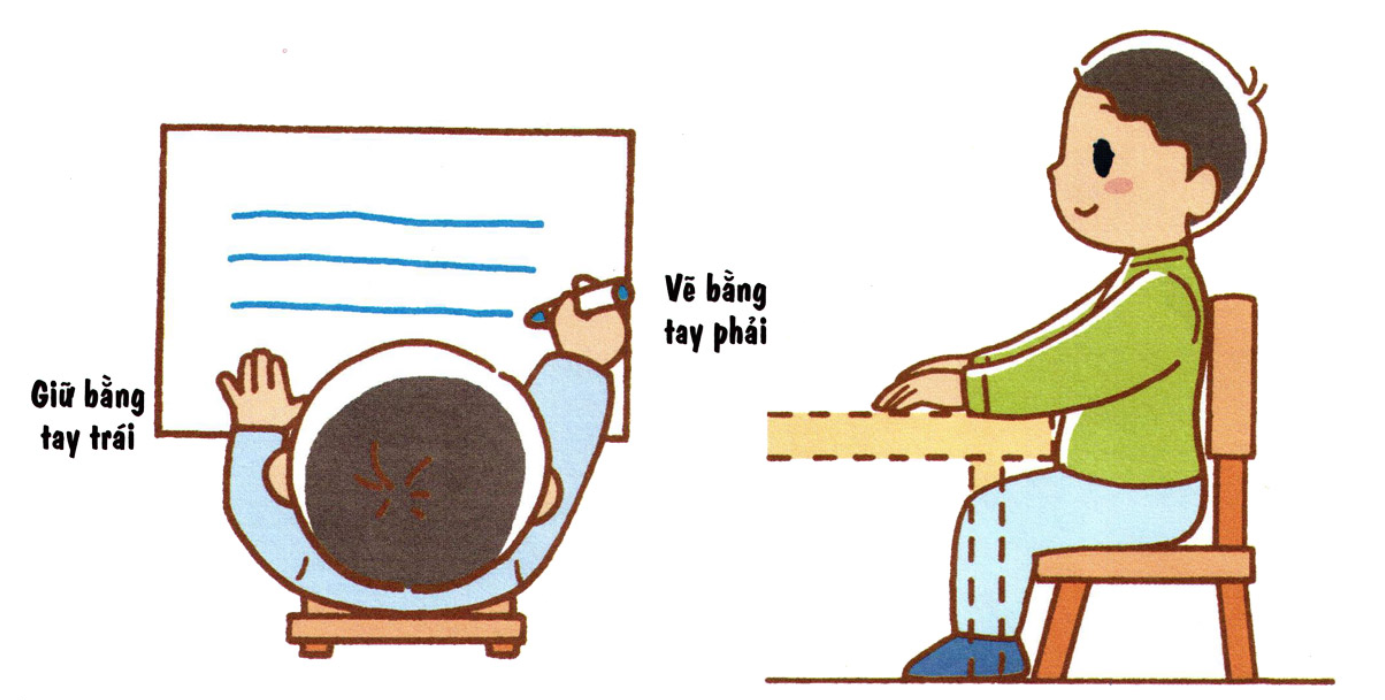 ADD YOUR TITLE
Khoảng cách từ mắt đến vở 
             25 đến 30 cm
VIẾT BÀI
Học sinh viết bài vào vở ô li
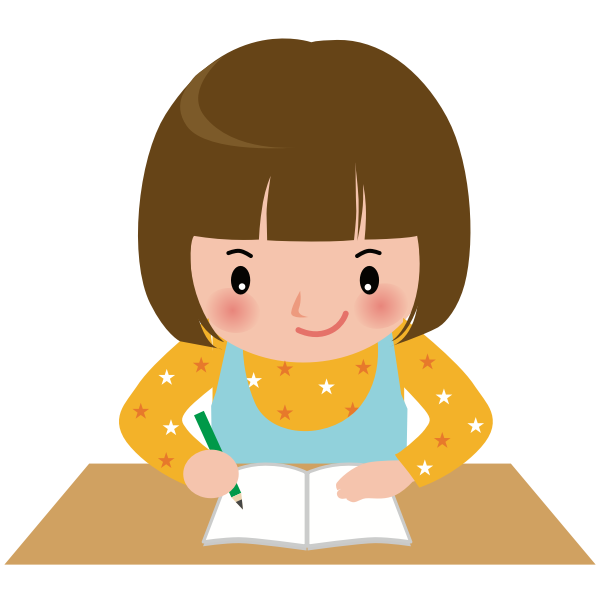 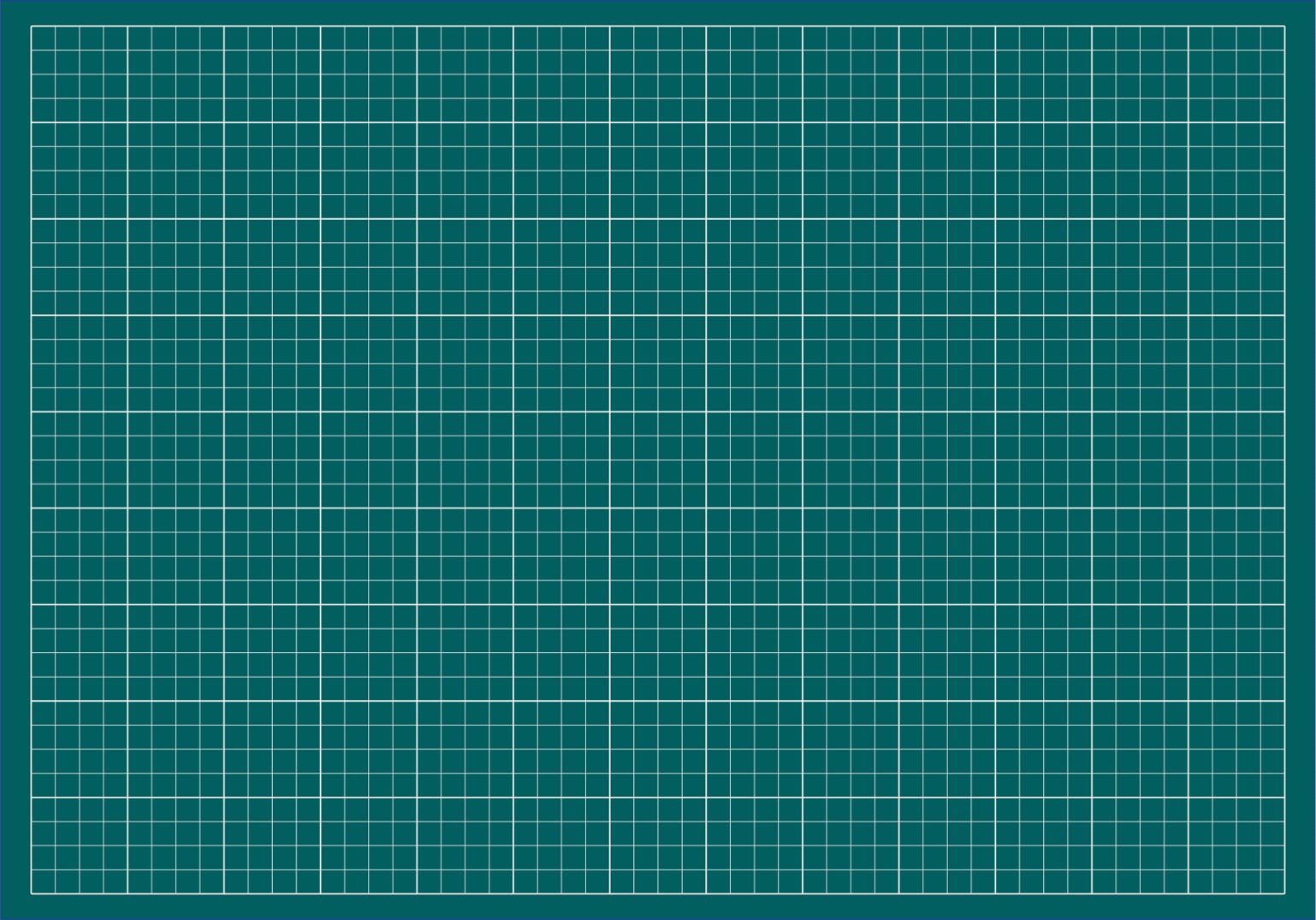 Thứ …. ngày … tháng 10  năm 2021
Chính tả :           Cô giáo lớp em
Cô dạy em tập viết
Gió đưa thoảng hương nhài
Nắng ghé vào cửa lớp
Xem chúng em học bài.
Những lời cô giáo giảng
Ấm trang vở thơm tho
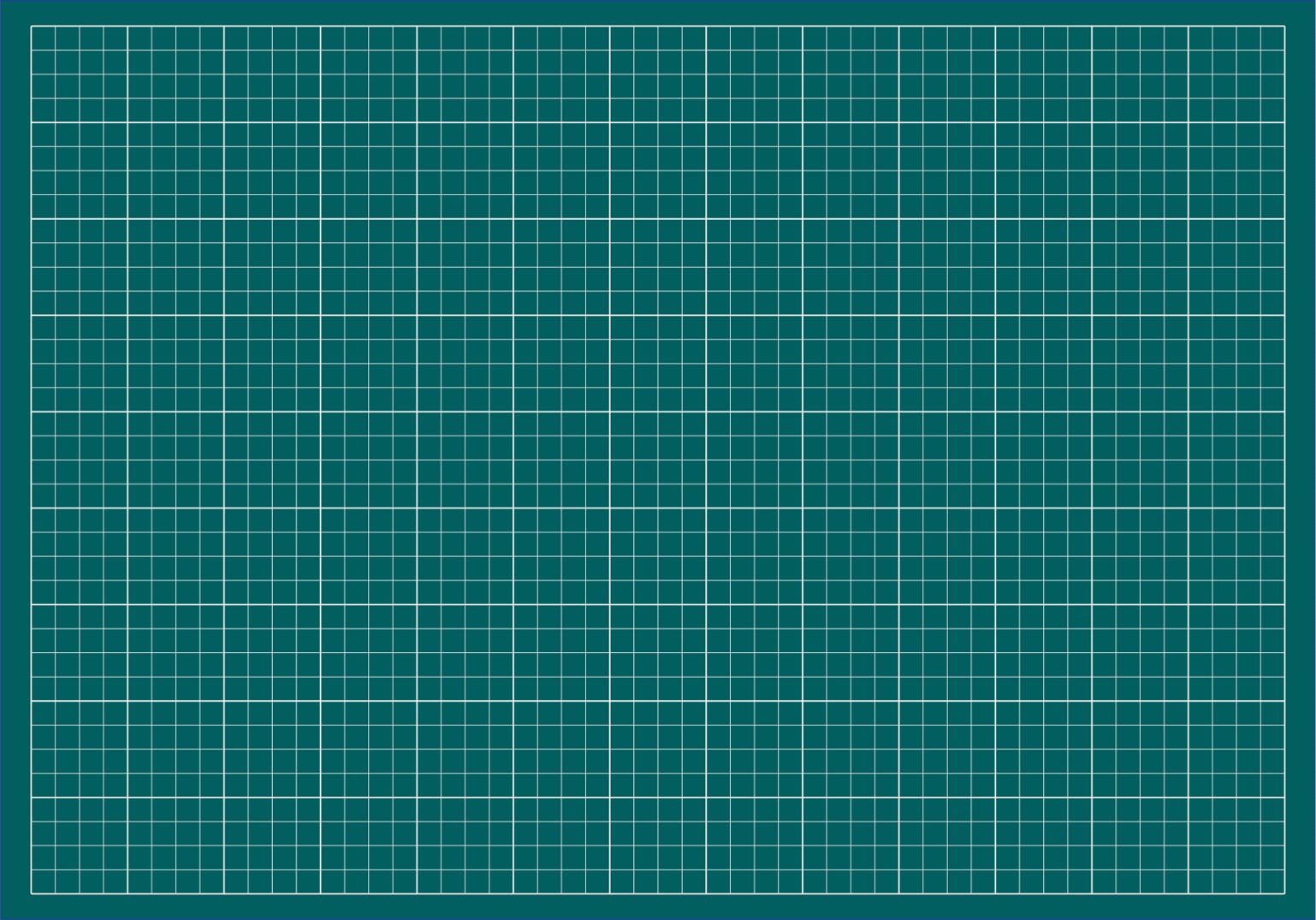 Yêu thương em ngắm mãi
Những điểm mười cô cho.
Em hãy tự đánh giá phần viết của mình và của bạn
Tiêu chí đánh giá 
Sai không quá 5 lỗi
2. Chữ viết rõ ràng , sạch đẹp 
3. Trình bày đúng hình thức
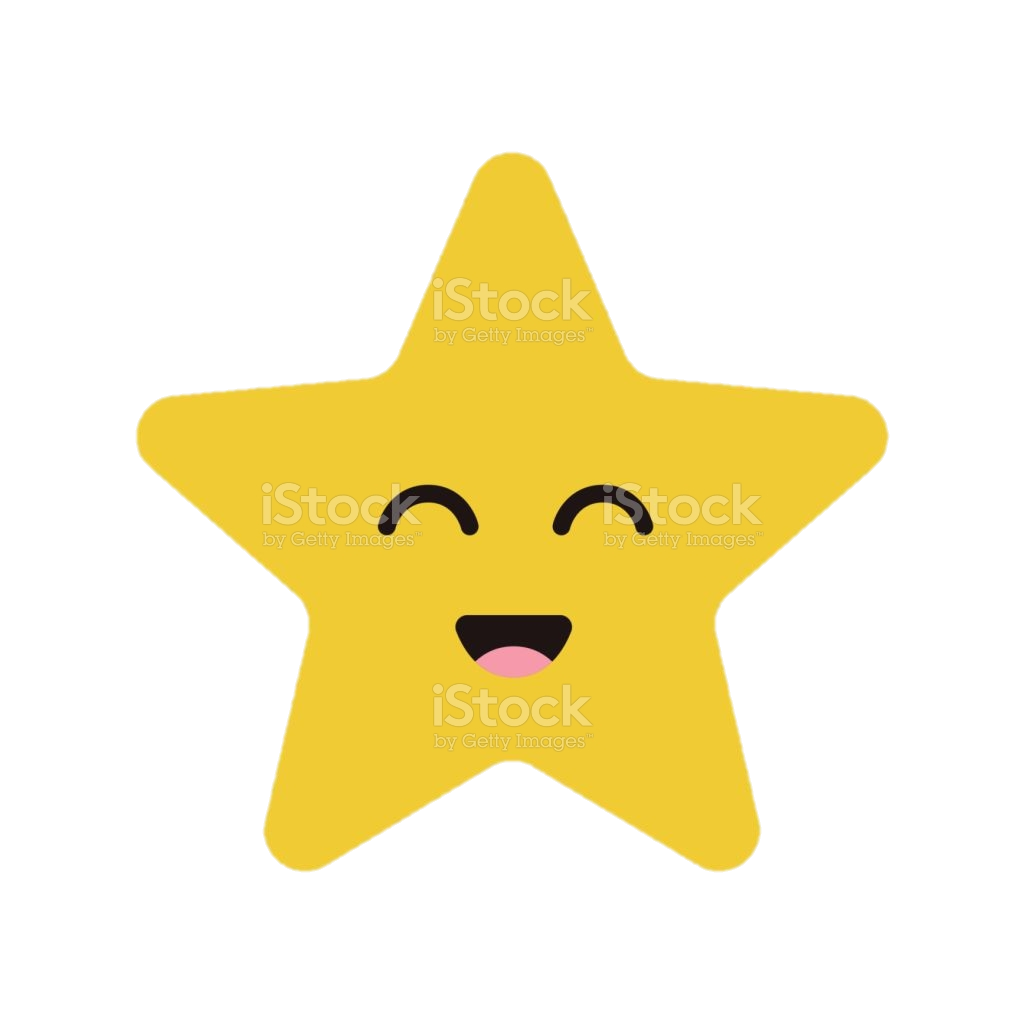 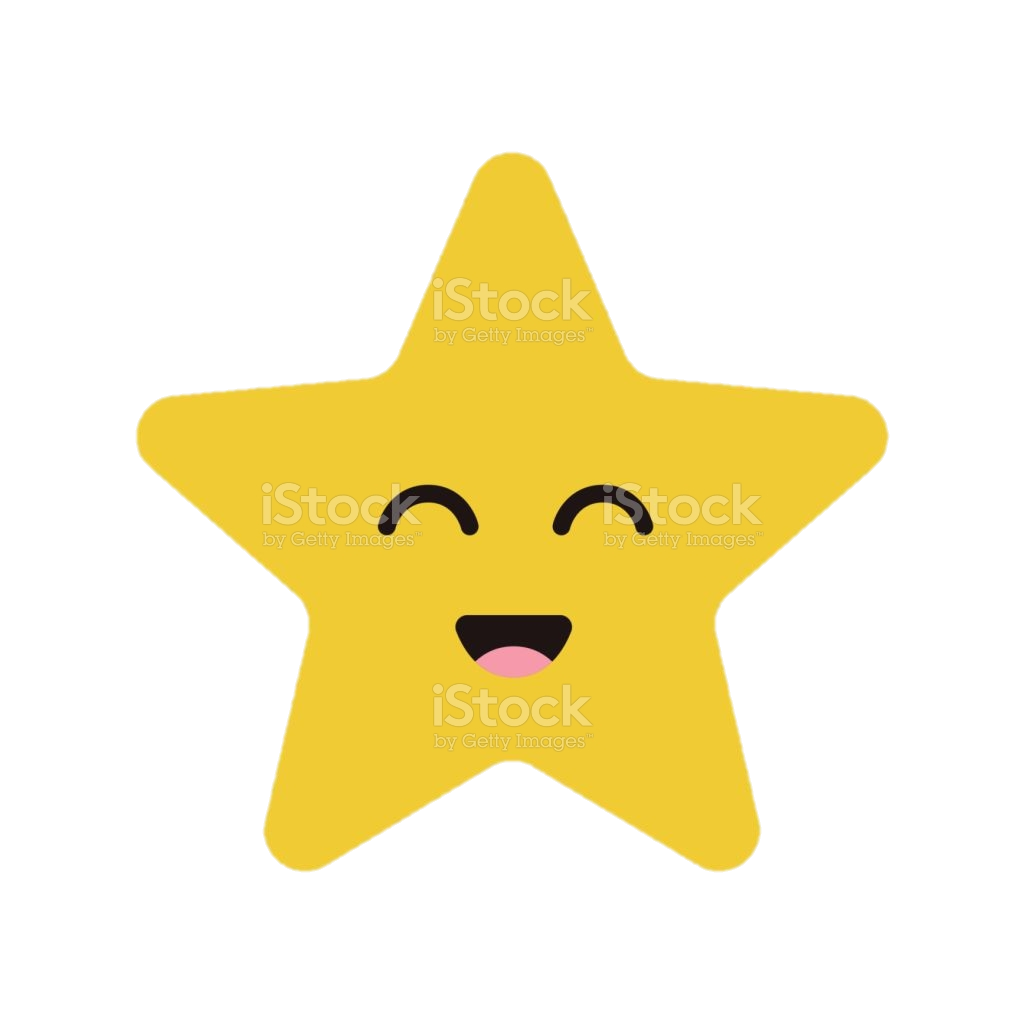 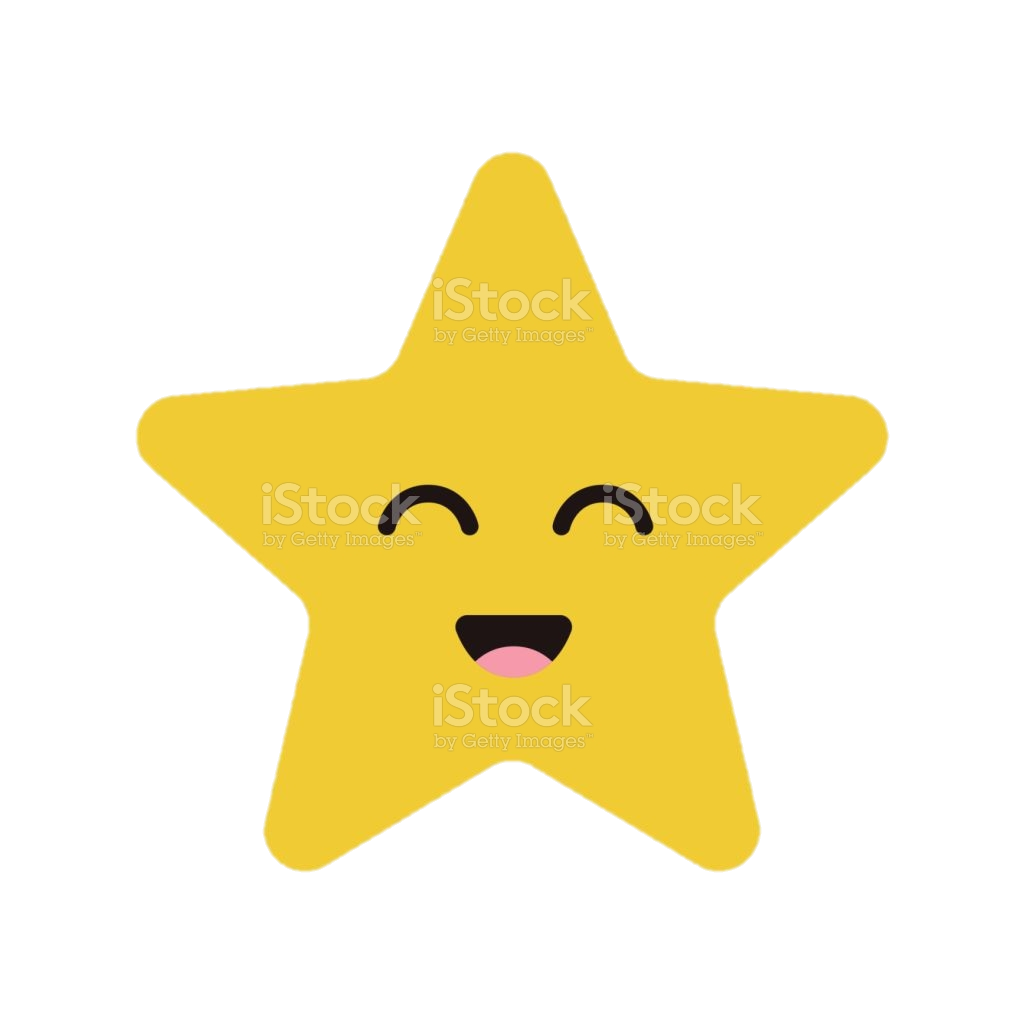 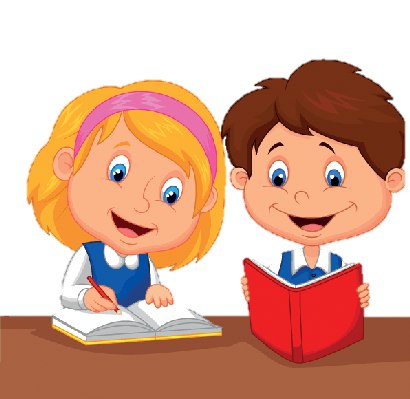 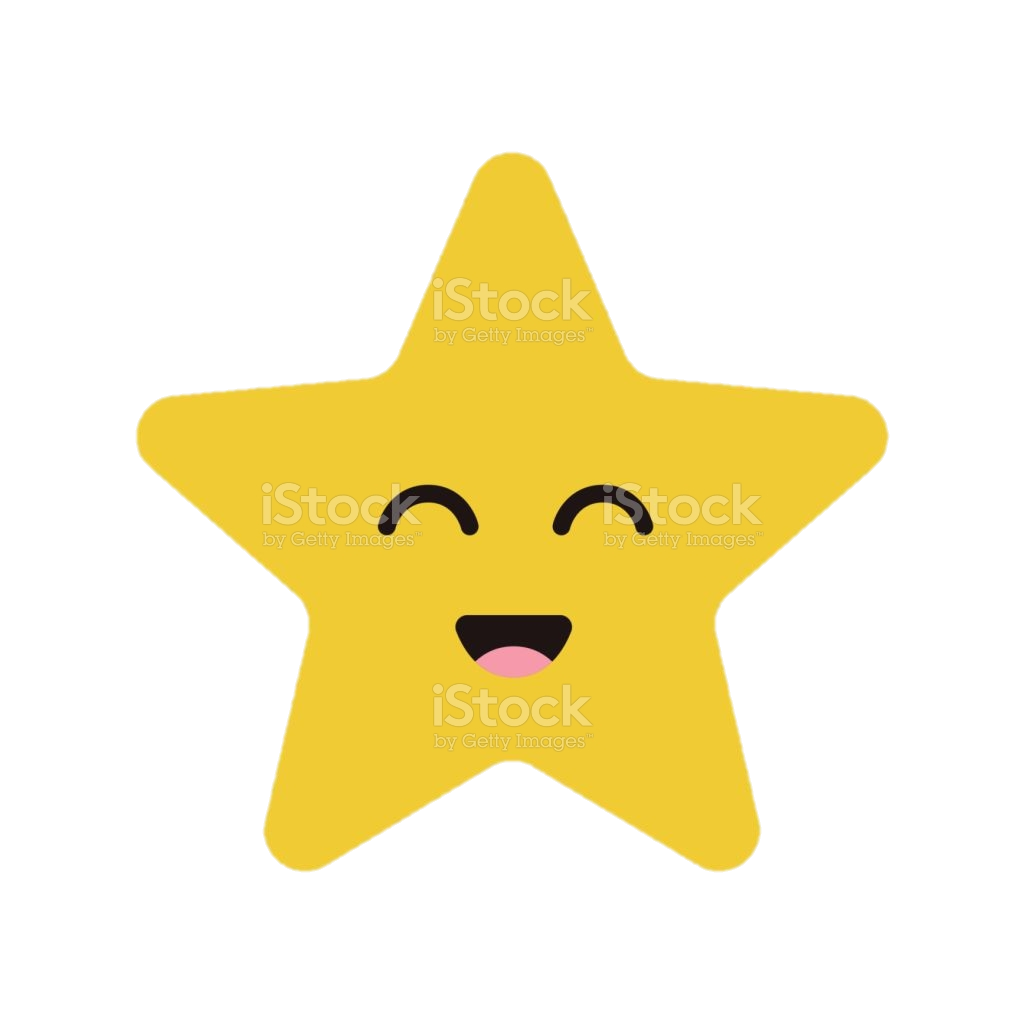 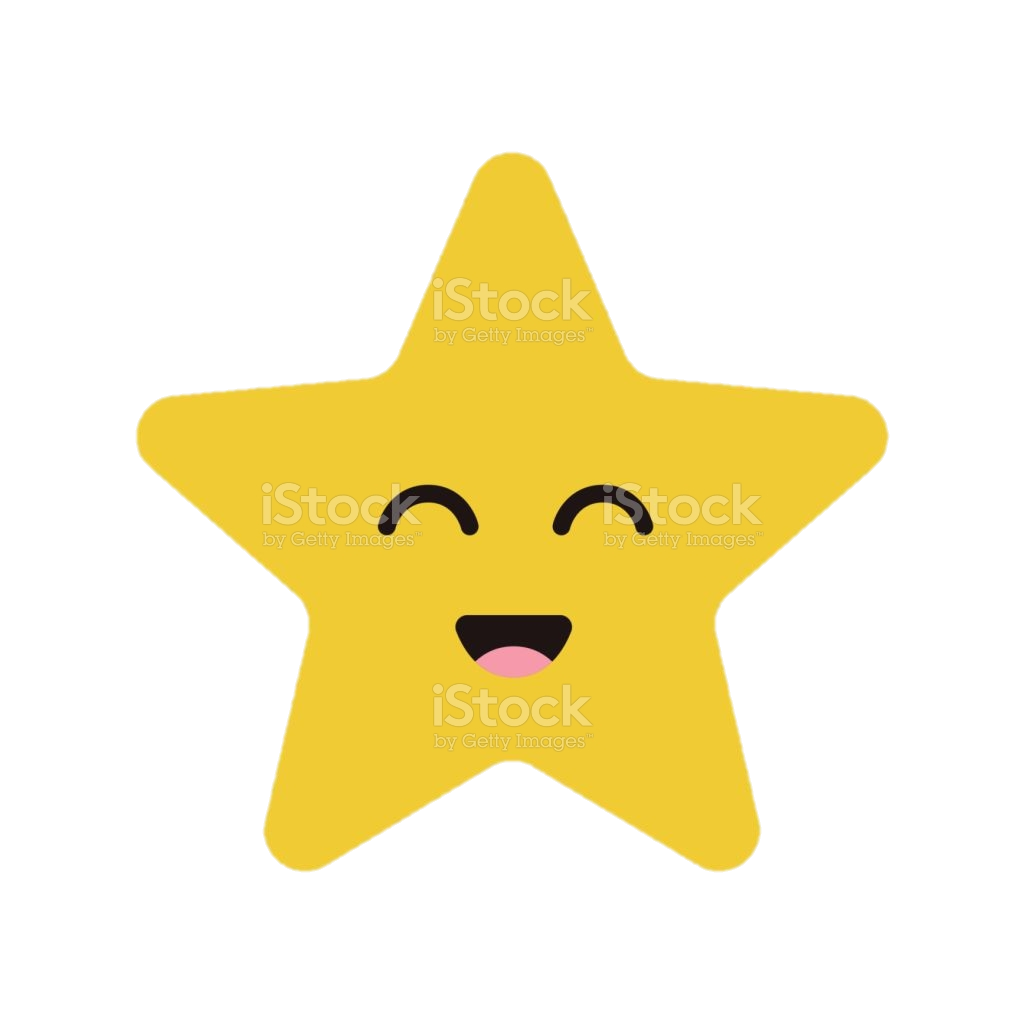 Thứ   ngày  tháng 10 năm 2021Bài viết 1 :     Cô giáo lớp em
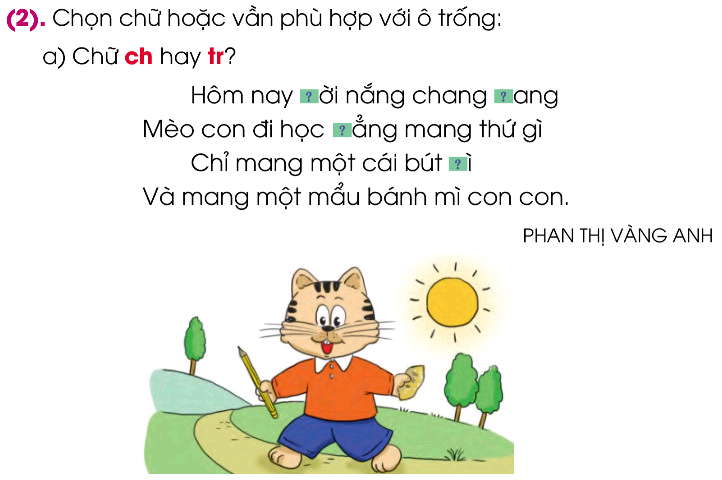 Bài 2
tr
ch
ch
chì
Thứ   ngày  tháng 10 năm 2021Bài viết 1 :     Cô giáo lớp em
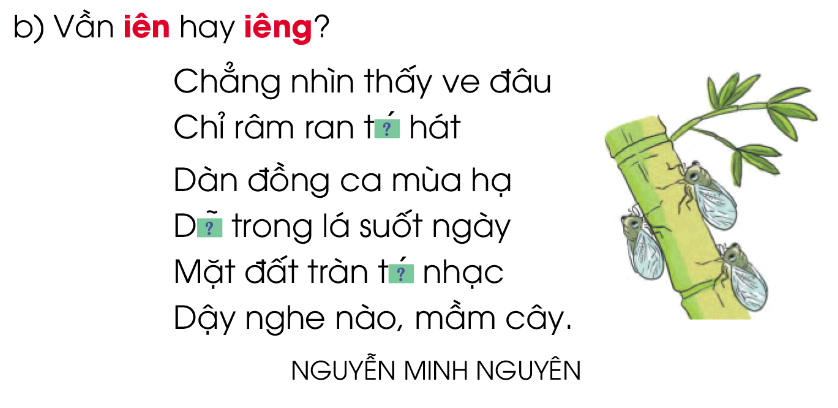 tiếng hát
Diễn trong lá suốt ngày
Mặt đất tràn tiếng nhạc
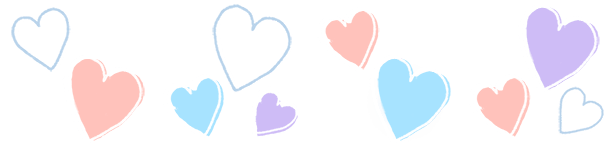 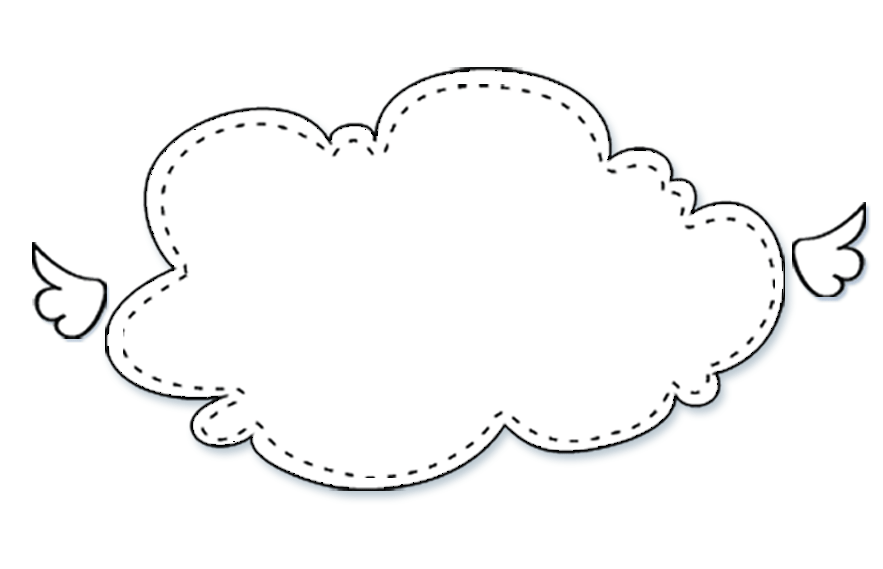 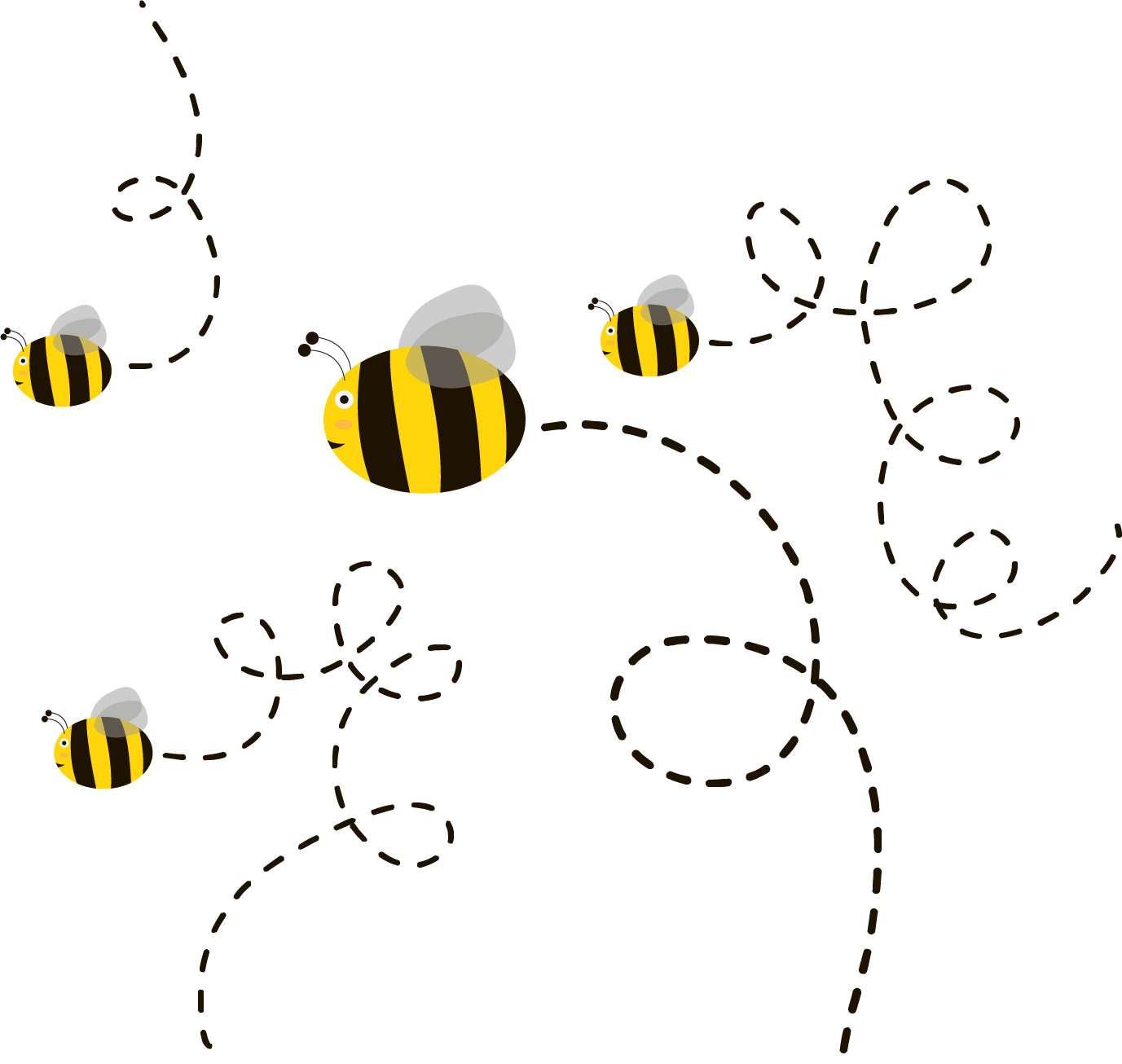 Củng cố,
 dặn dò
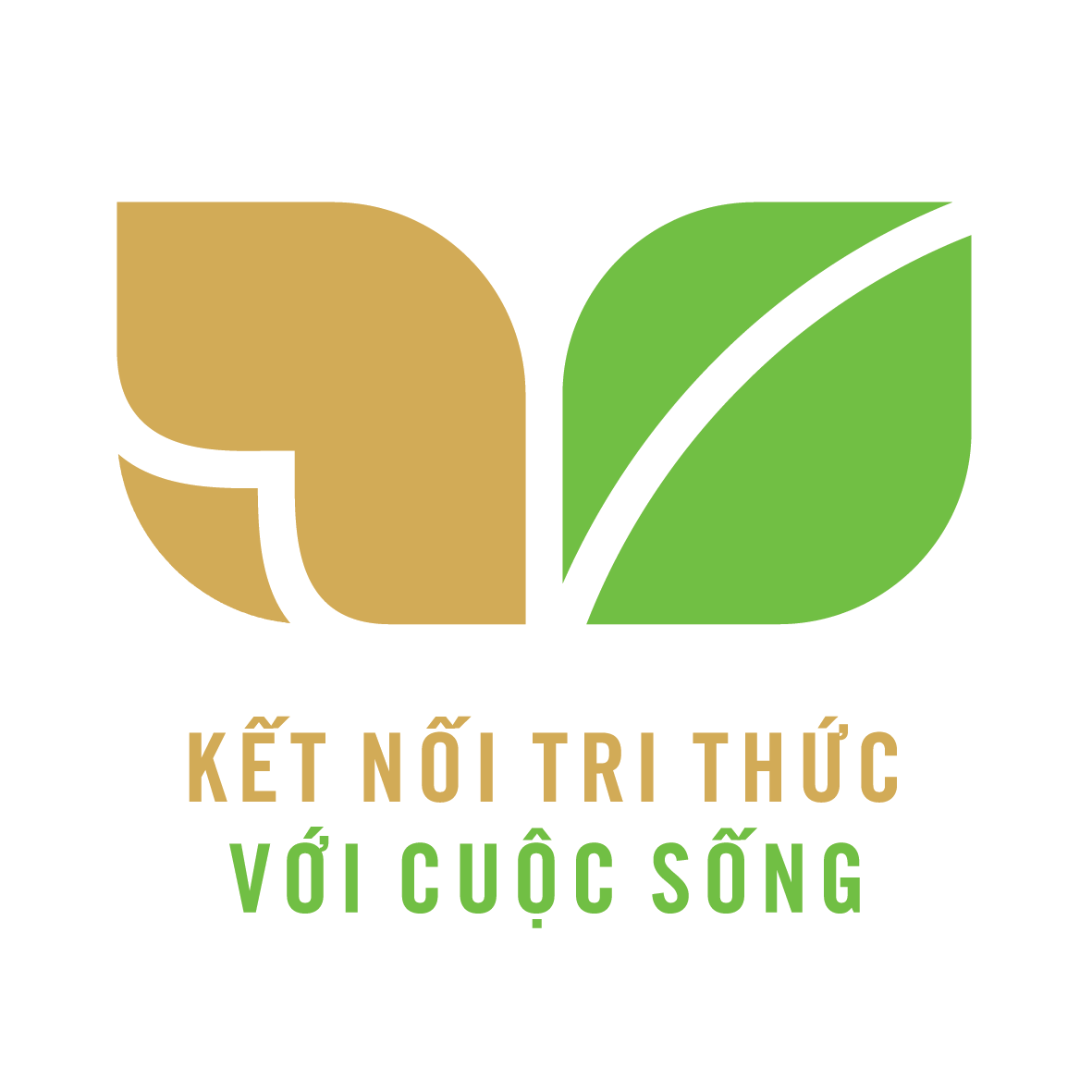 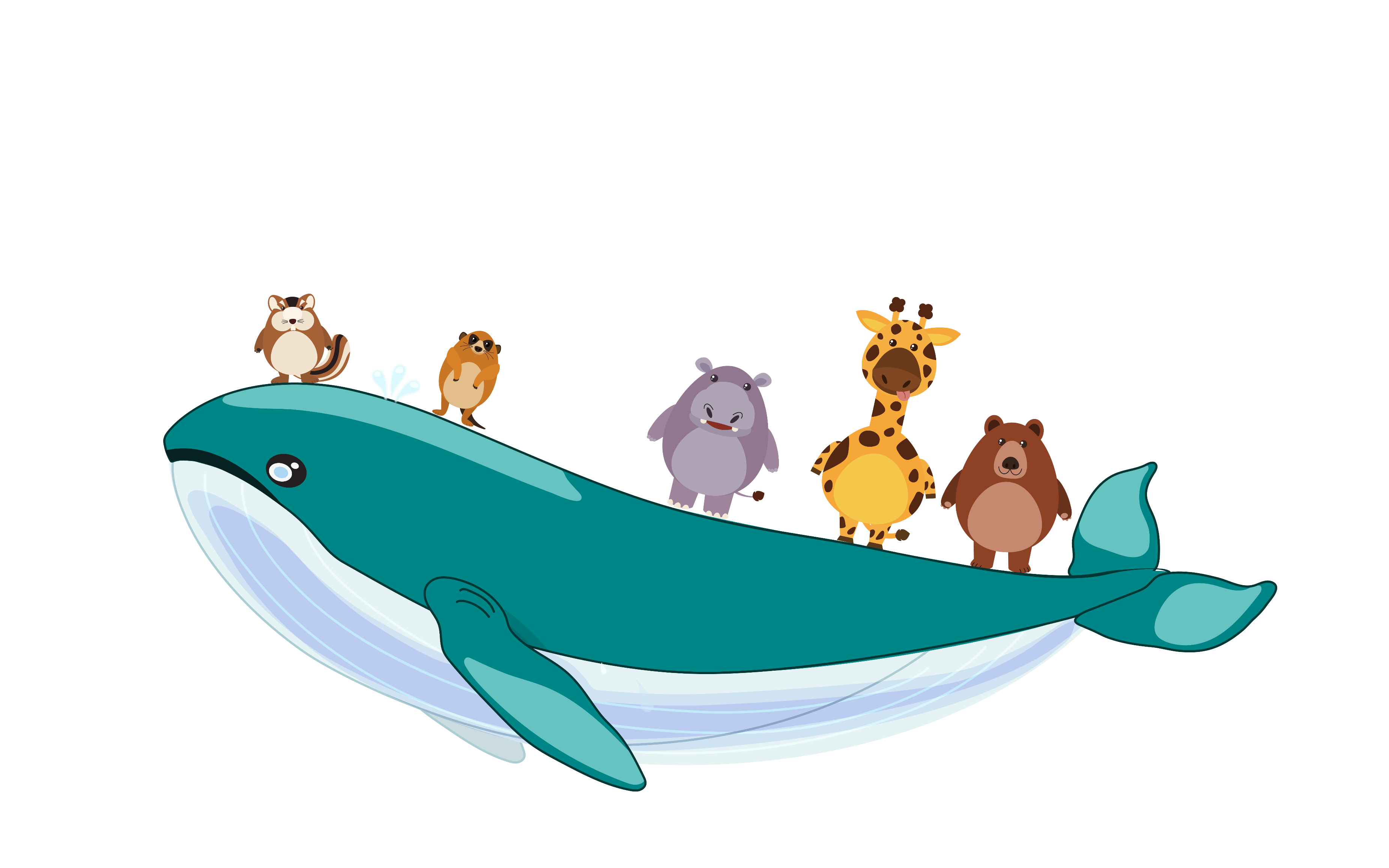 HẸN GẶP LẠI